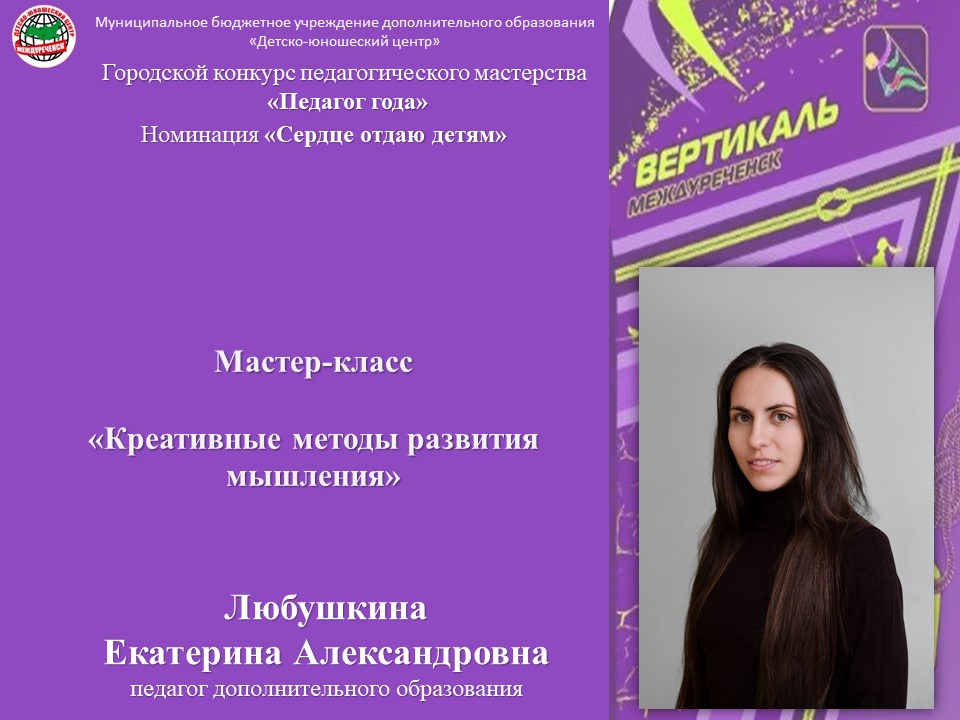 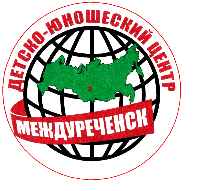 Муниципальное бюджетное учреждение дополнительного образования
«Детско-юношеский центр»
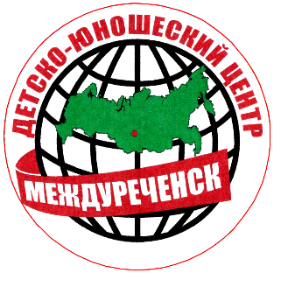 Городской конкурс педагогического мастерства
«Педагог года»
Номинация «Сердце отдаю детям»
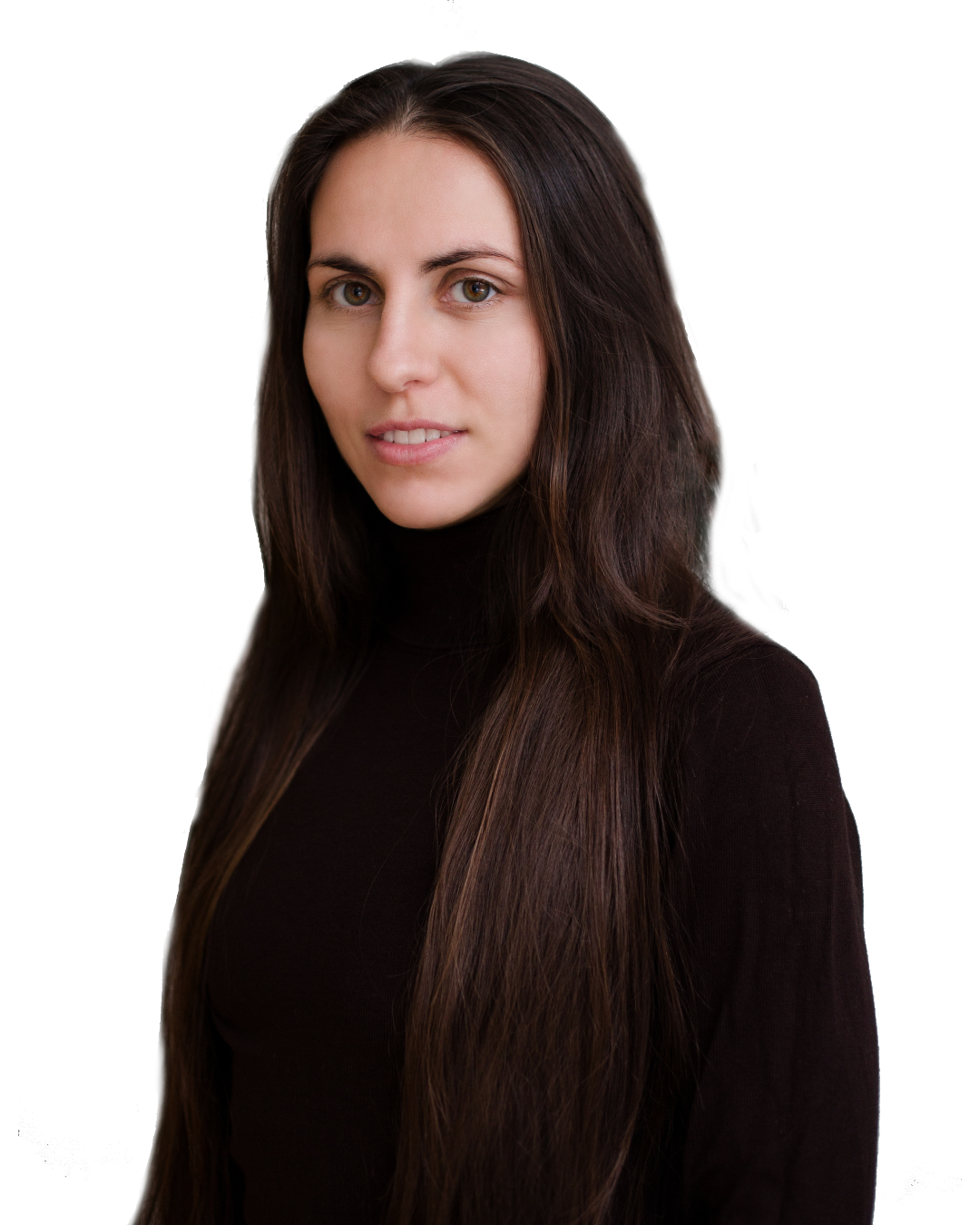 Открытое занятие
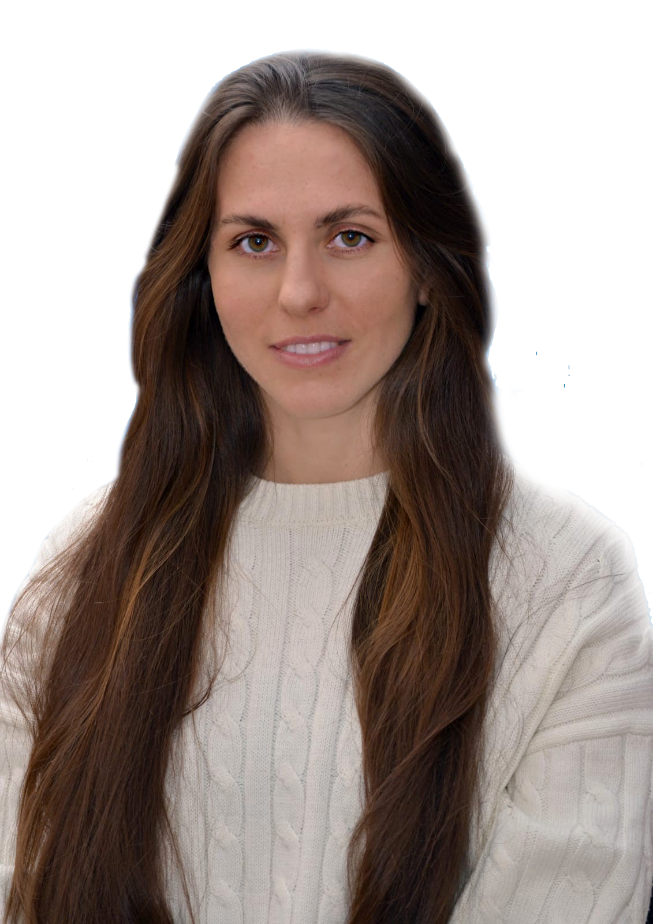 «Ознакомление с новым видом деятельности по дополнительной общеобразовательной программе «Туристское многоборье».
Любушкина
Екатерина Александровна
педагог дополнительного образования
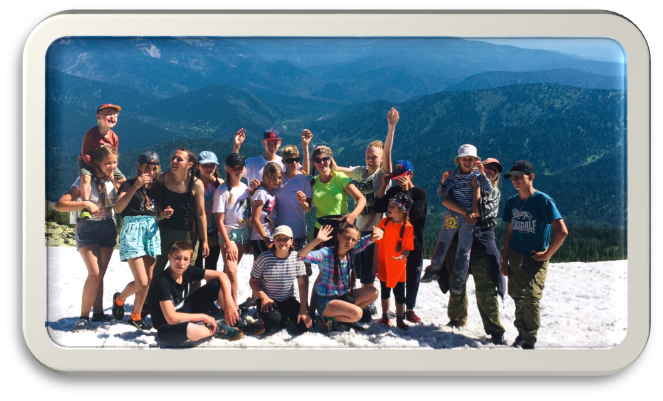 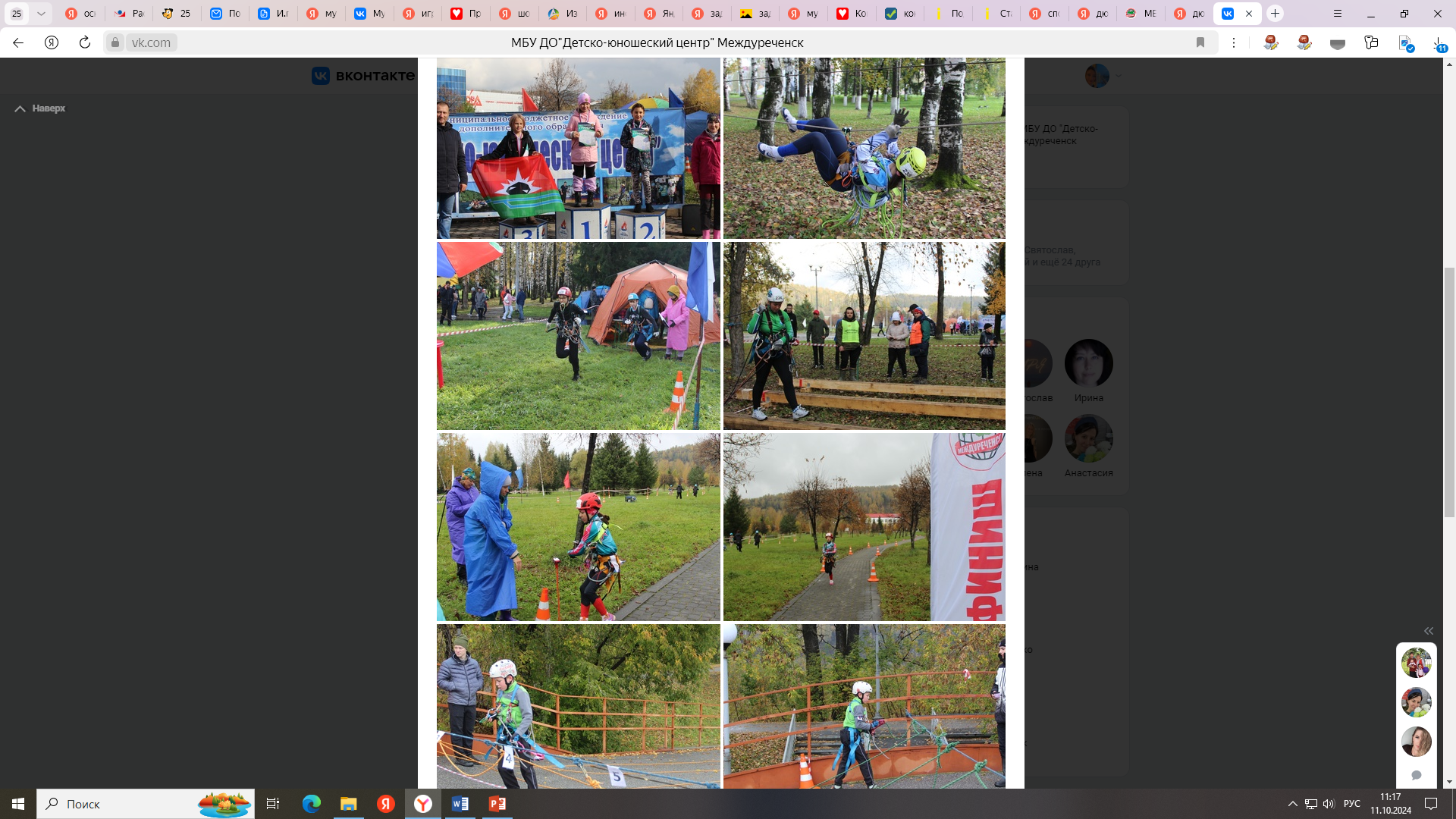 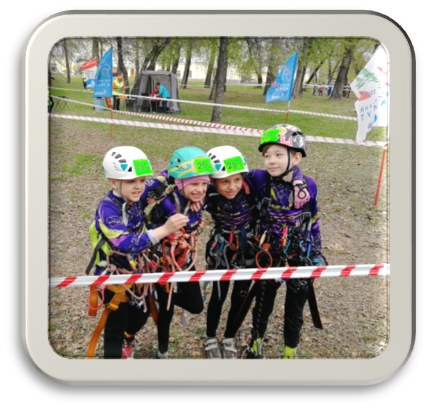 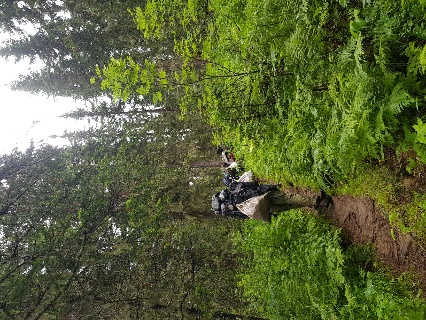 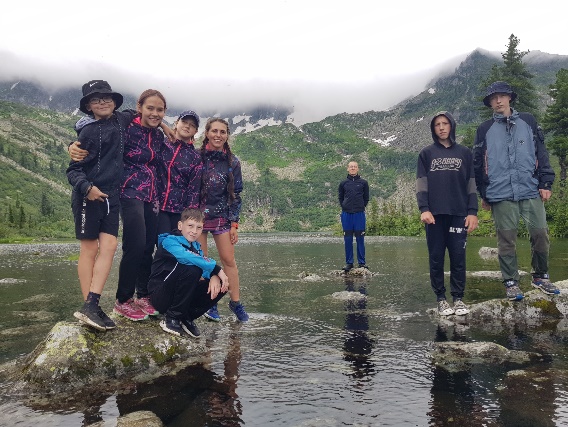 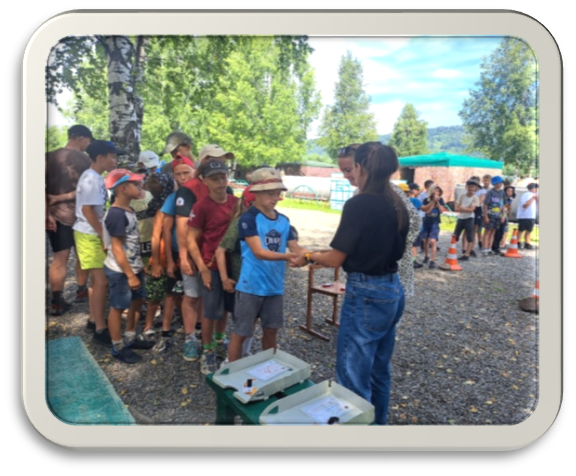 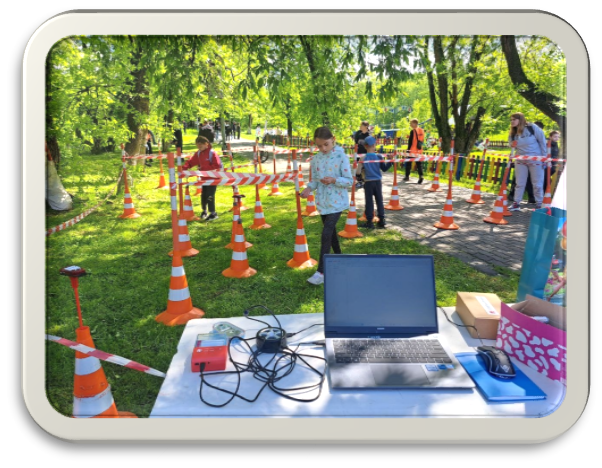 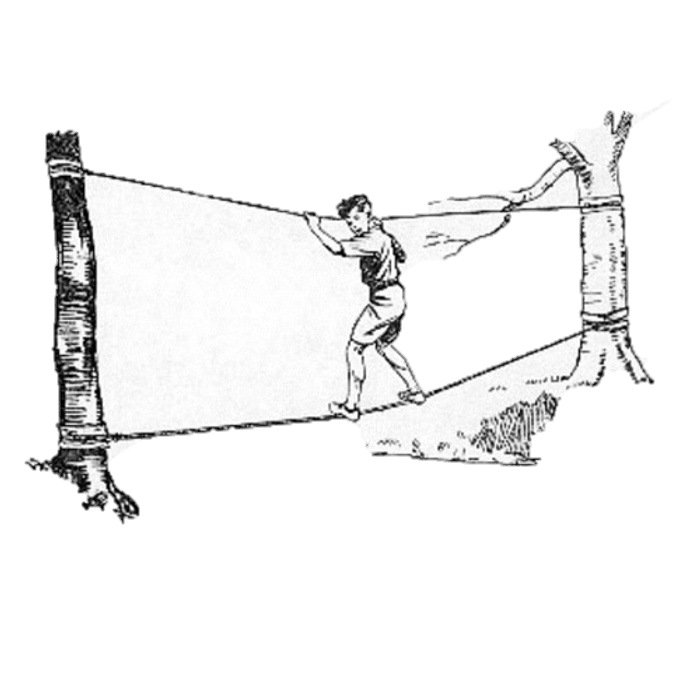 Переправа через
 горный ручей
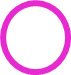 3
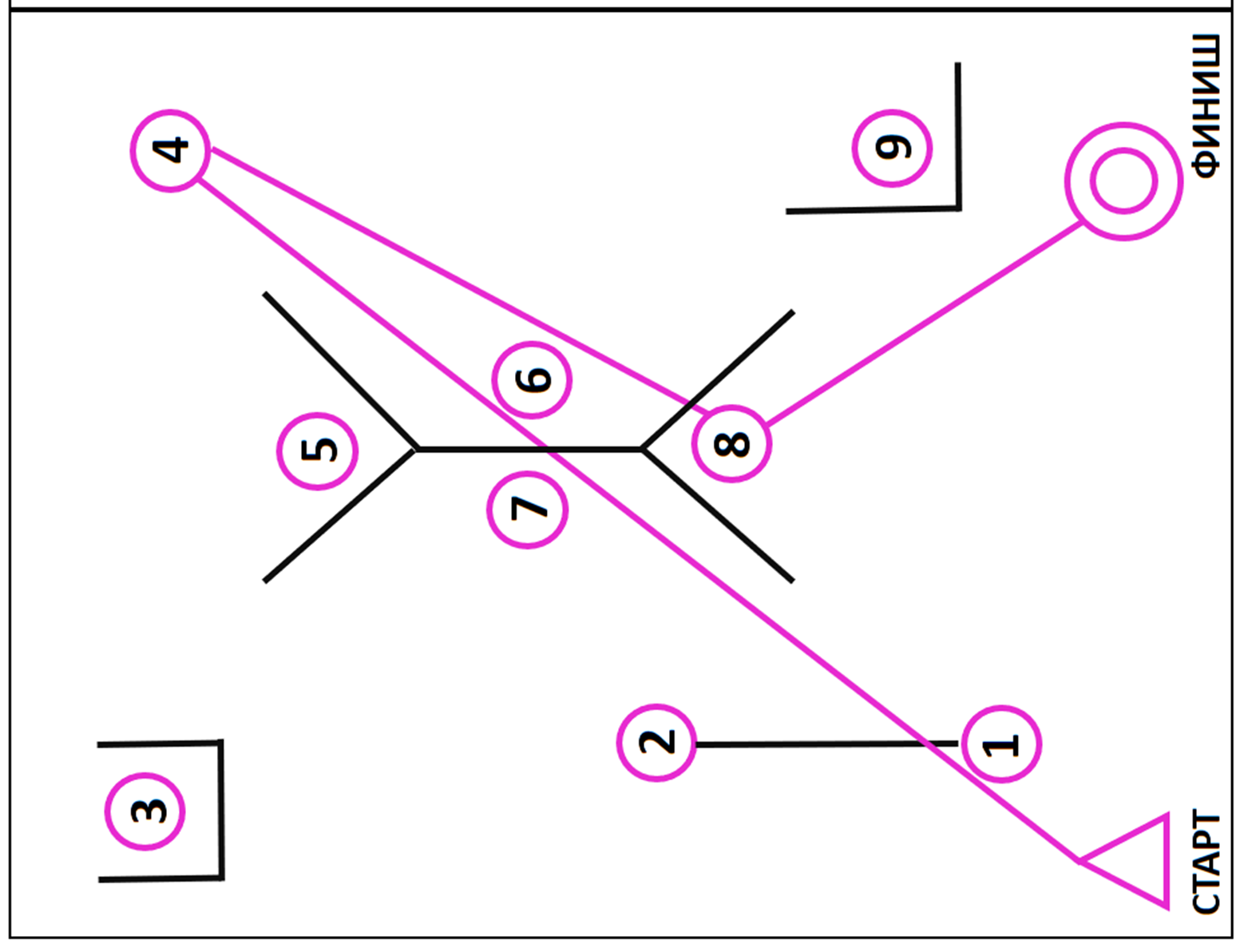 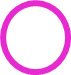 4
Привал
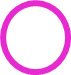 1
Бивак
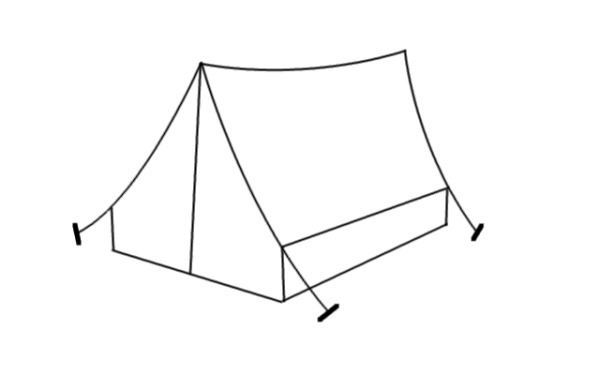 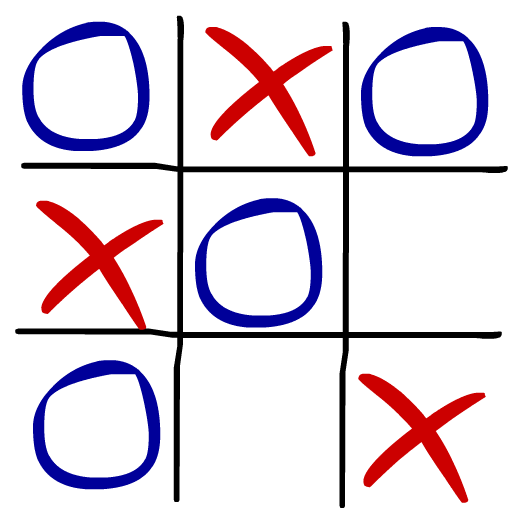 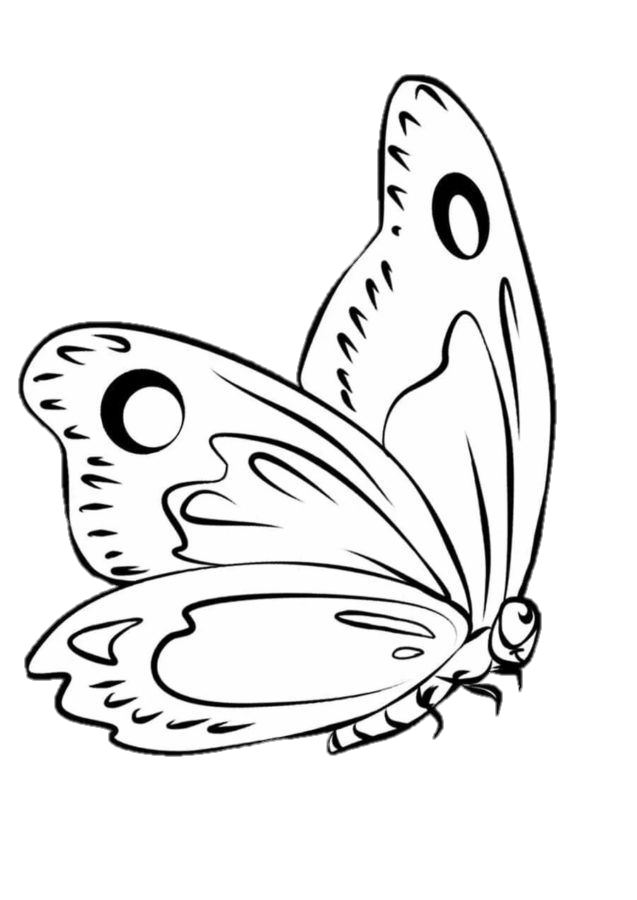 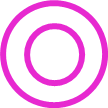 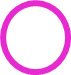 5
Финиш
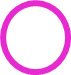 2
Подъем на
вершину
Ориентирование
 в лесу
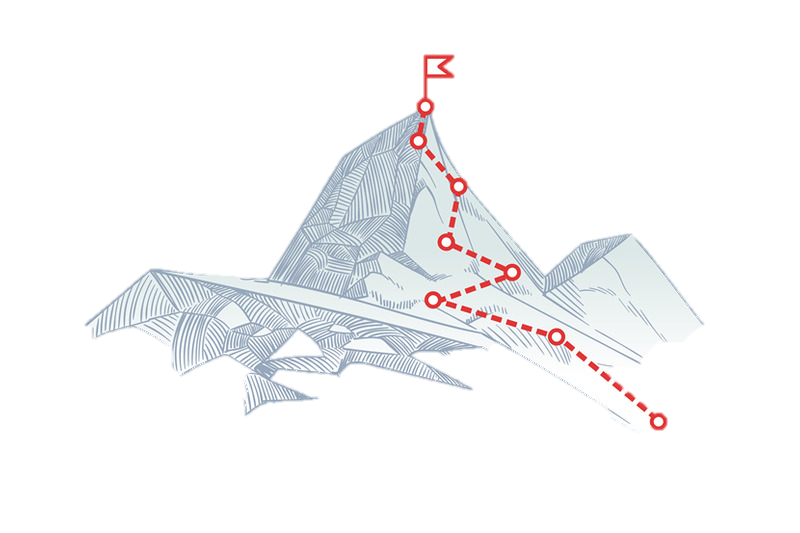 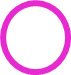 6
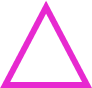 Старт
Стена успеха